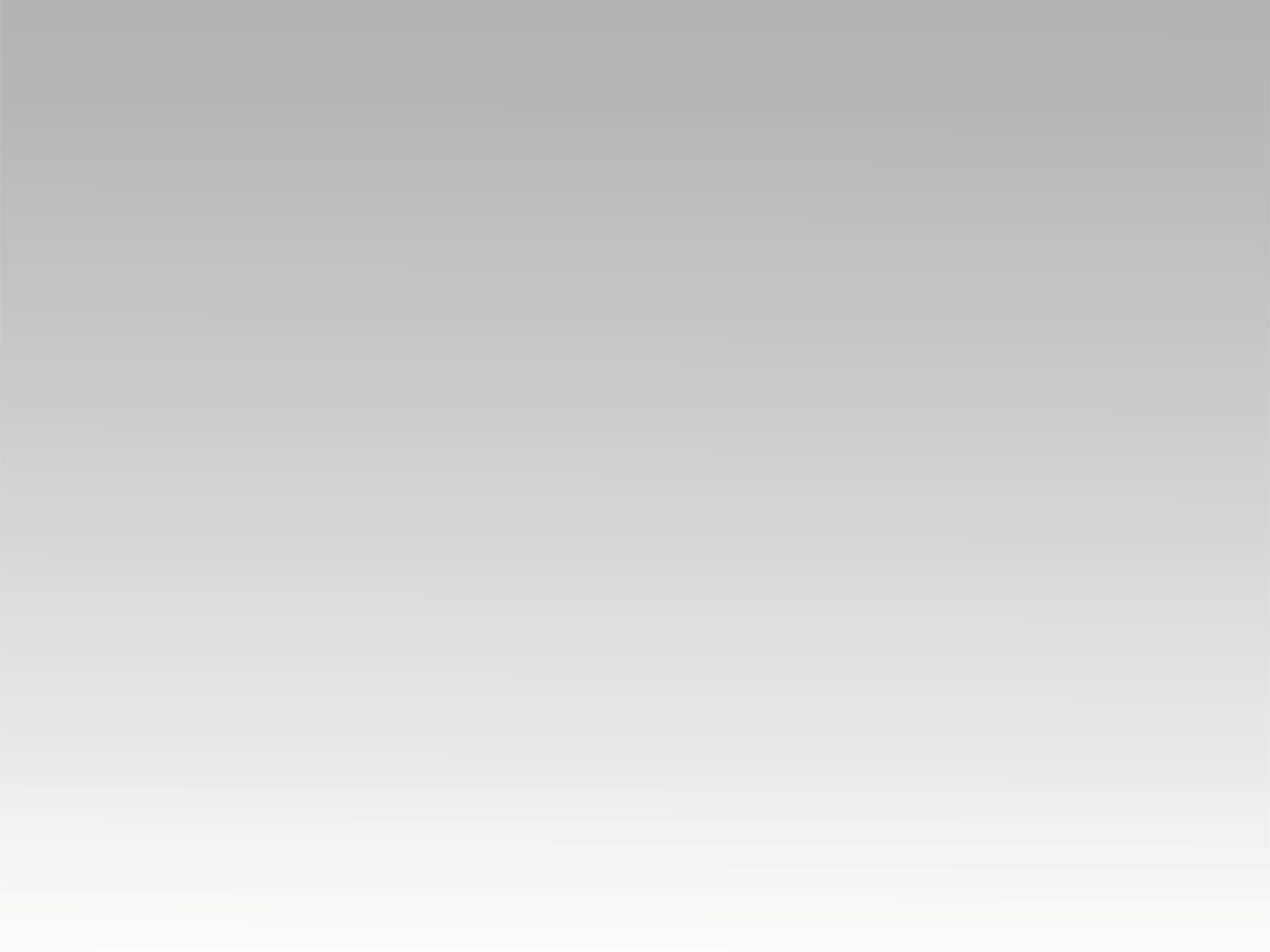 تـرنيــمة
ربي ذراعك قديرة
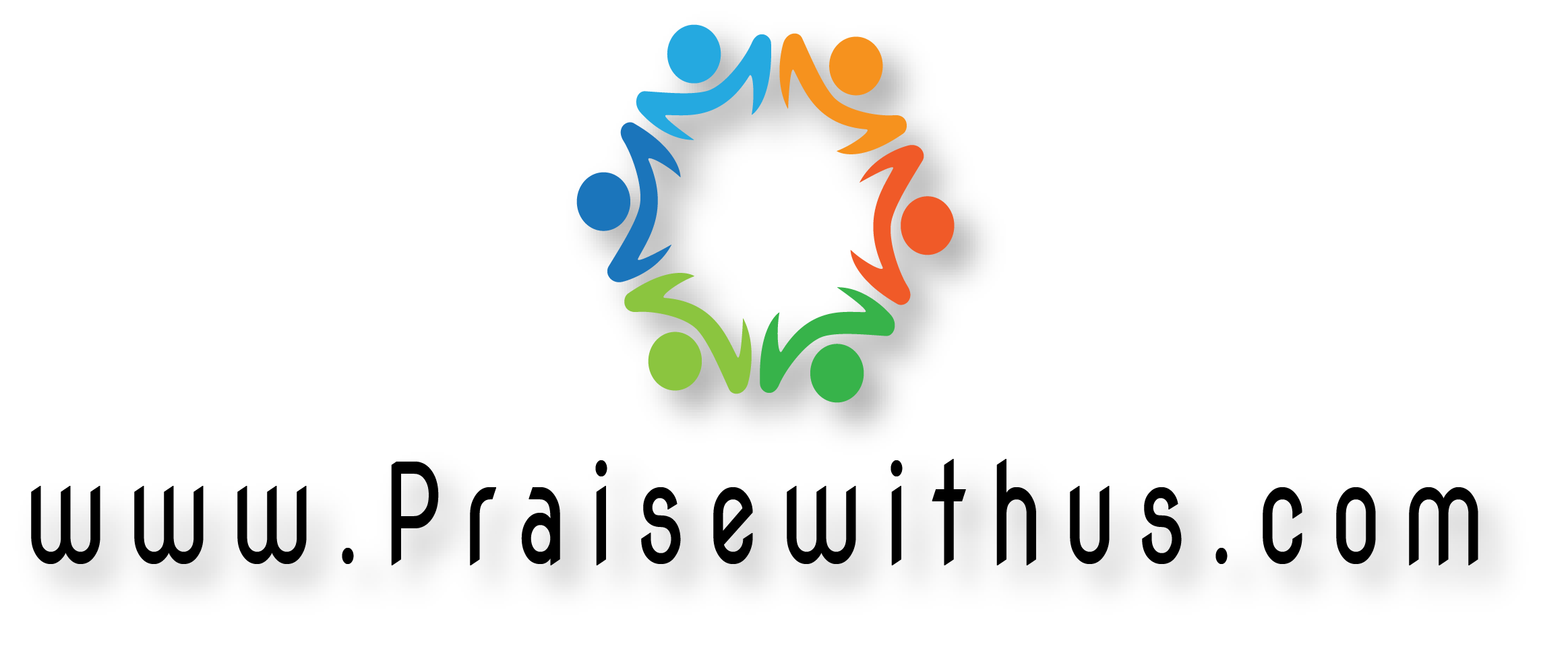 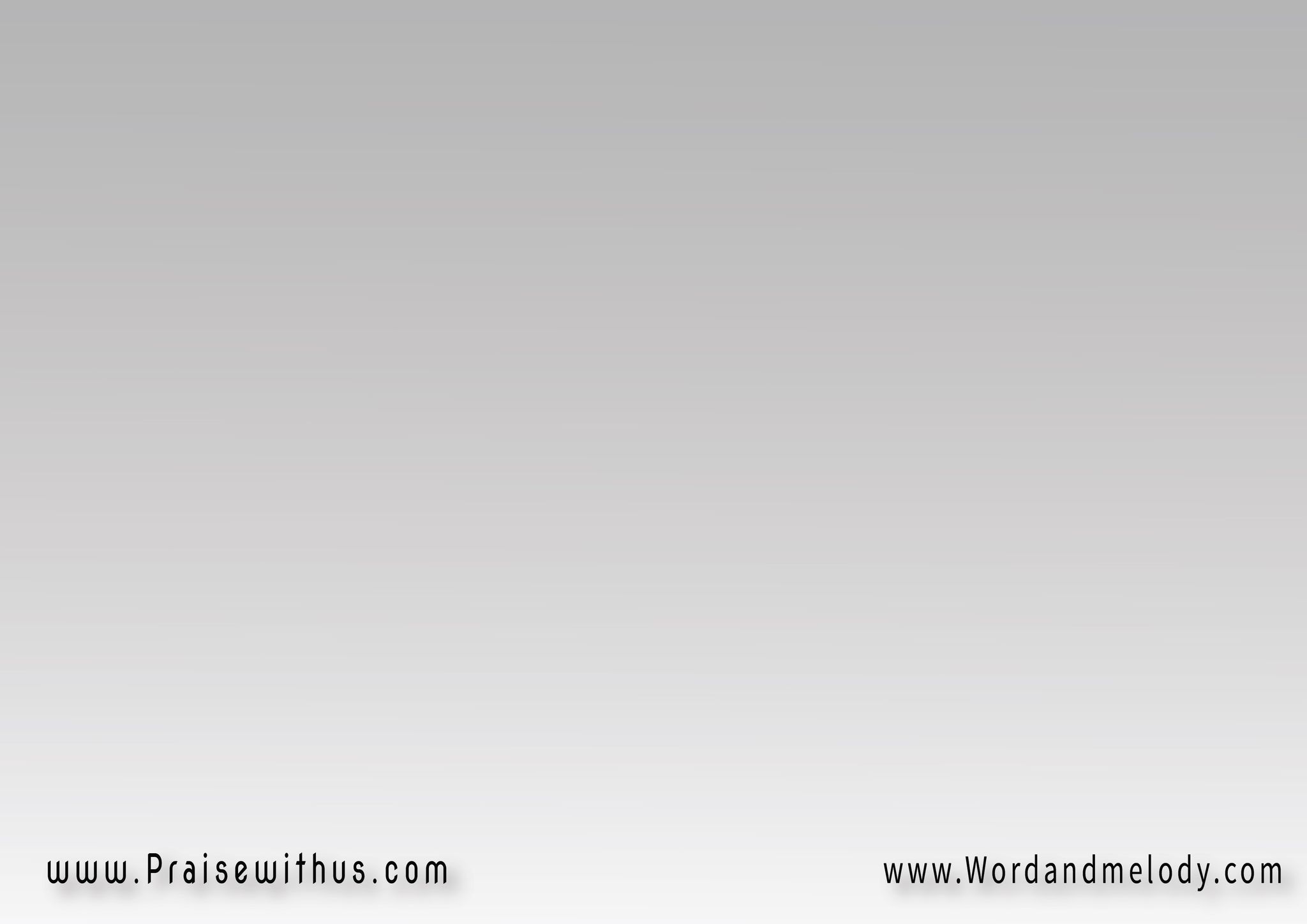 1- (ربي ذراعك قديرة 
بتشكل الجبال 
نفس الإيدين الحنونة 
تمسح دموع الأطفال)2
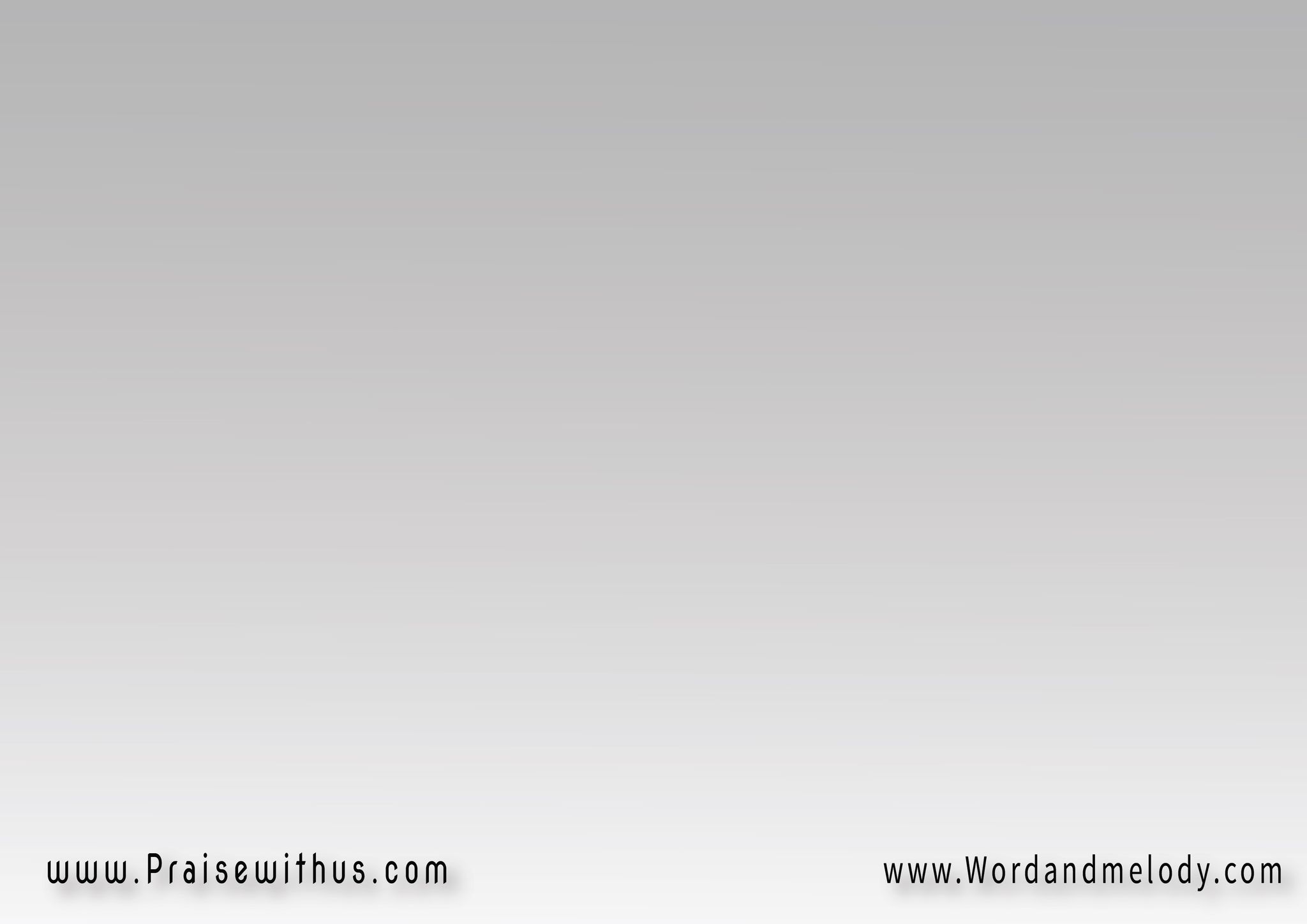 القرار: 
(يا يسوع قلبك متواضع 
يا يسوع إنت وديع وعشان ذراعك قديرة مش 
ممكن حد يضيع)2
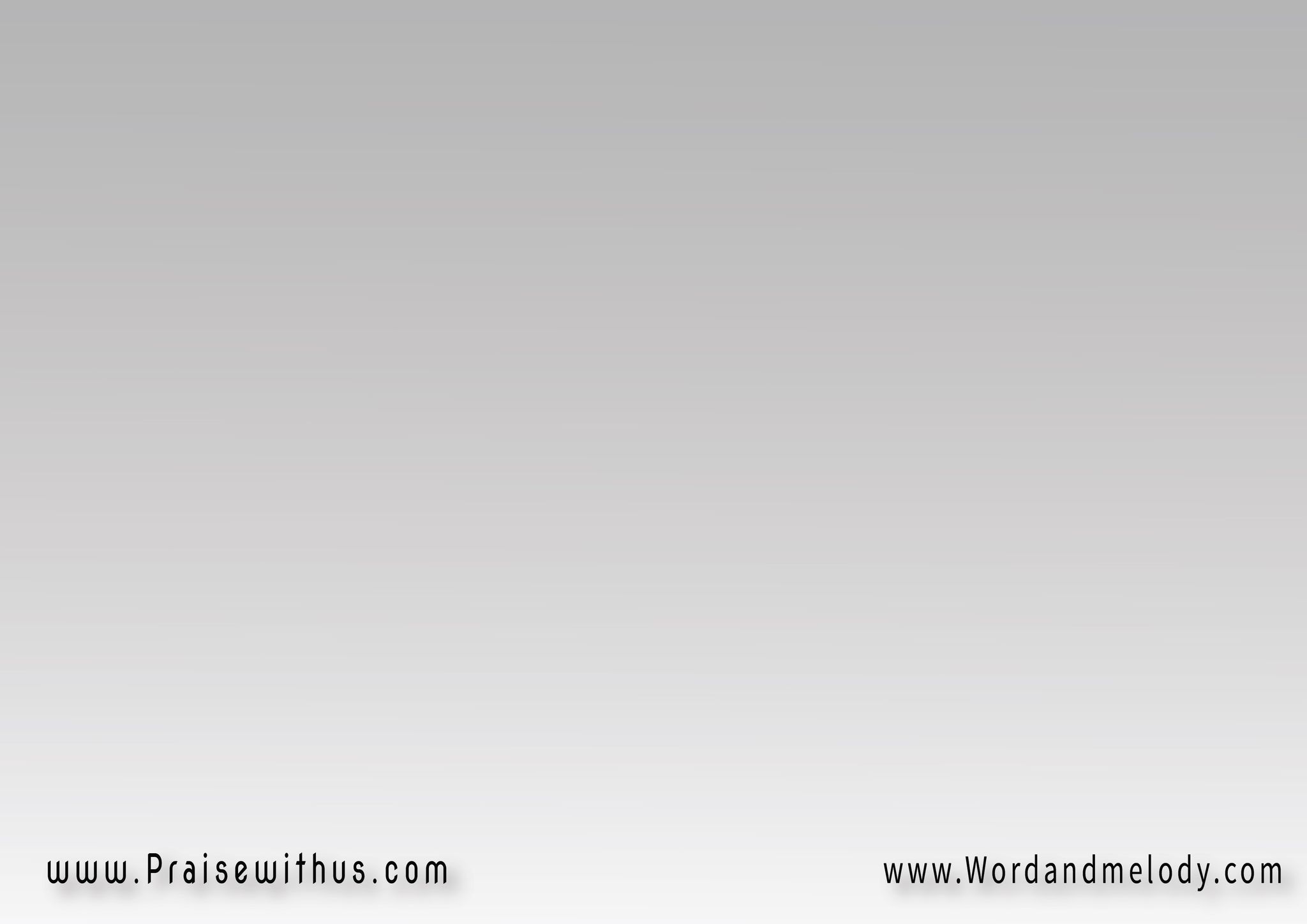 2- (الأرض كلها ملكك 
والكون بيرفع حمدك 
والملايكة بتسجد لك 
قلبي الصغير بيحبك)2
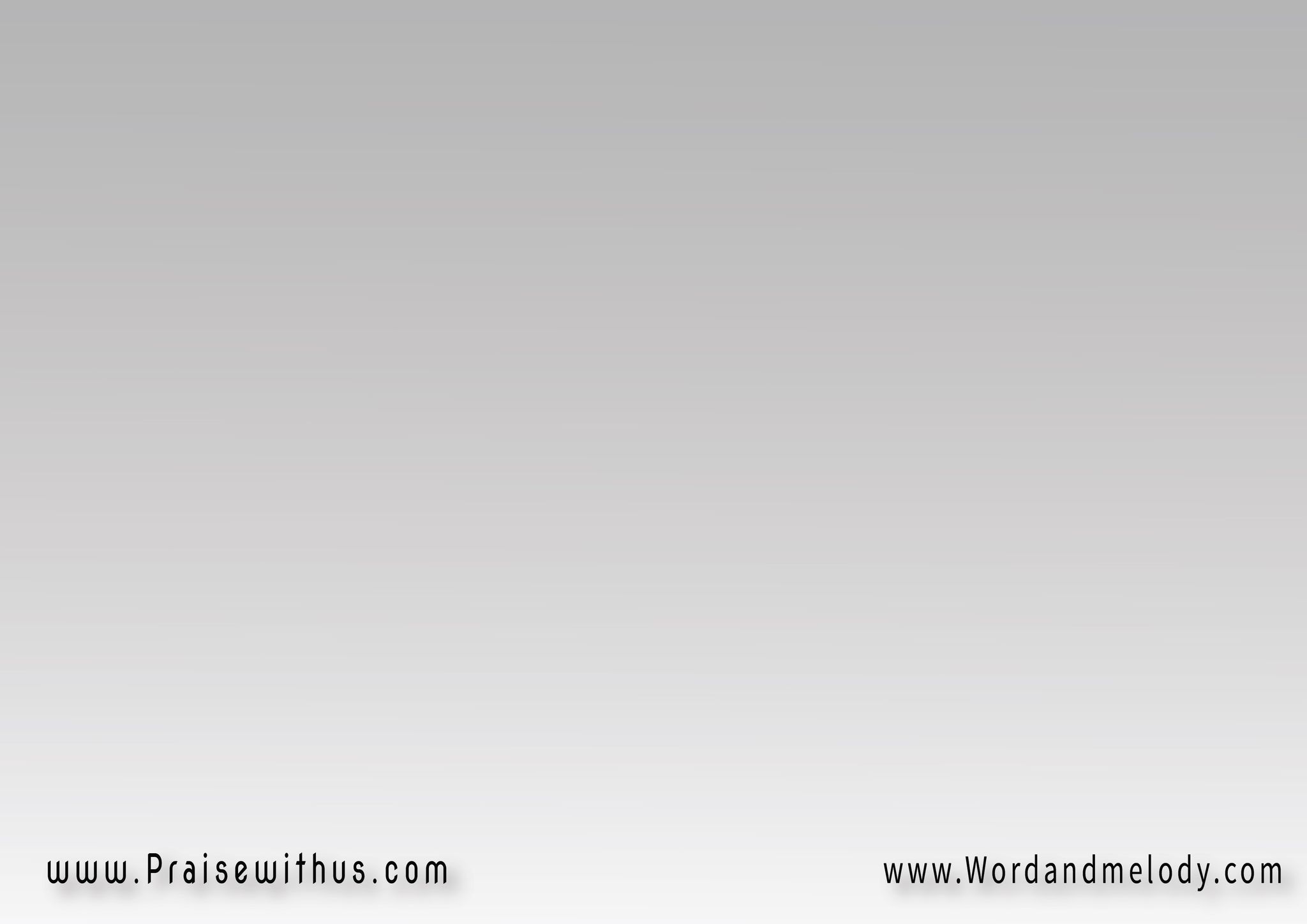 القرار: 
(يا يسوع قلبك متواضع 
يا يسوع إنت وديع وعشان ذراعك قديرة مش 
ممكن حد يضيع)2
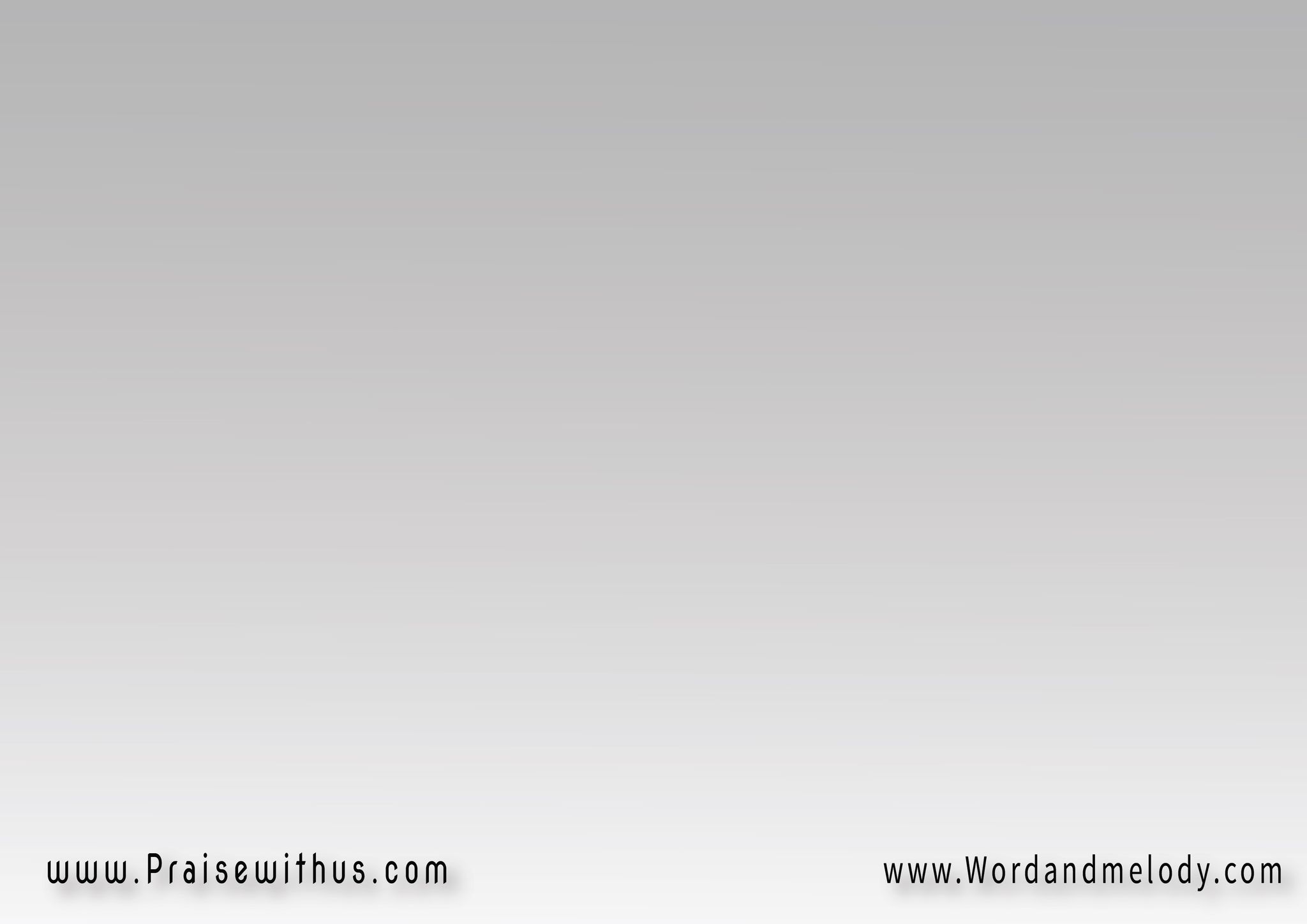 3- (وعارف كل أفكاري
 حتى السر المكتوم 
وتفكرني لما ببعد 
إني بالدم مختوم)2
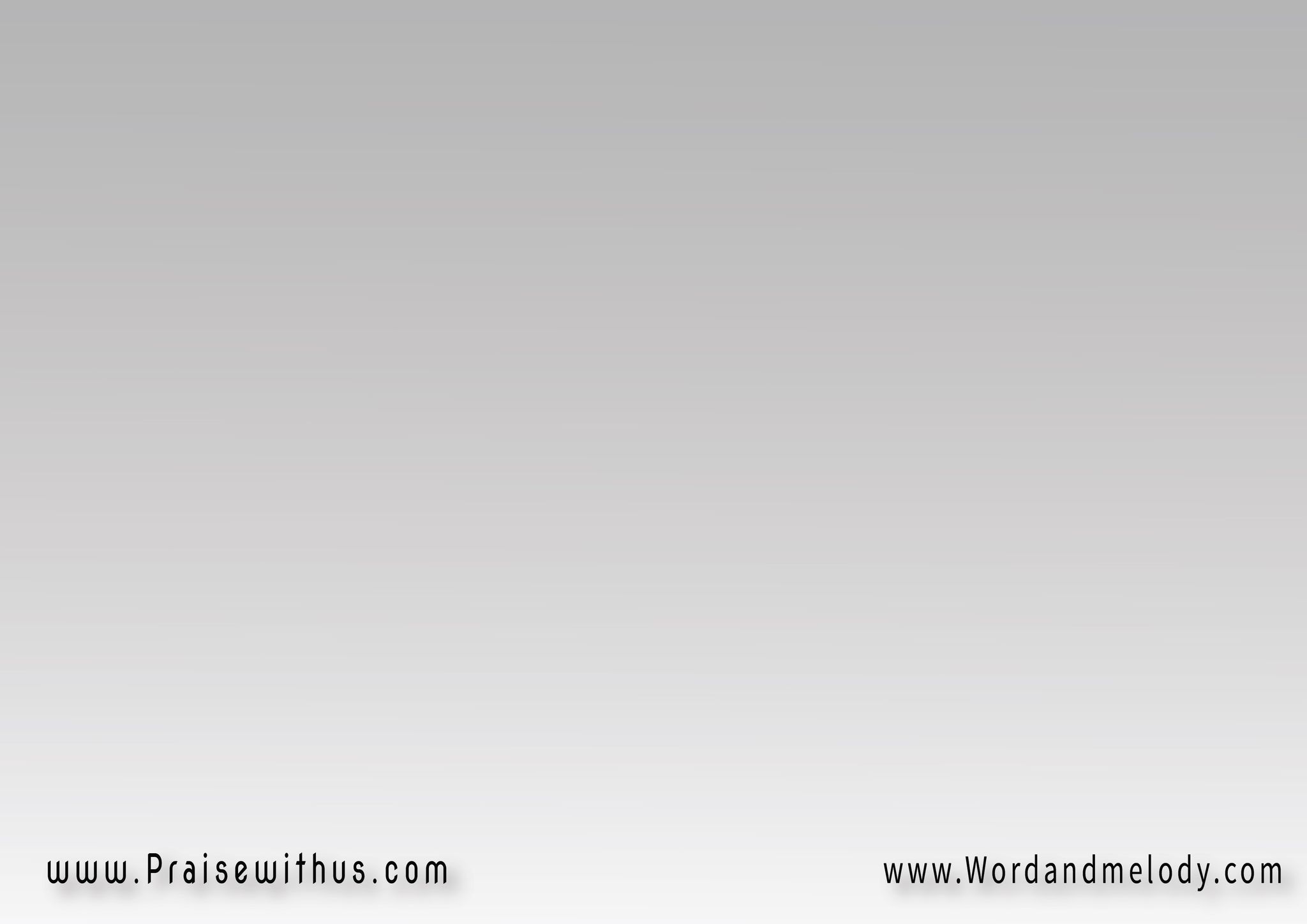 القرار: 
(يا يسوع قلبك متواضع 
يا يسوع إنت وديع وعشان ذراعك قديرة مش 
ممكن حد يضيع)2
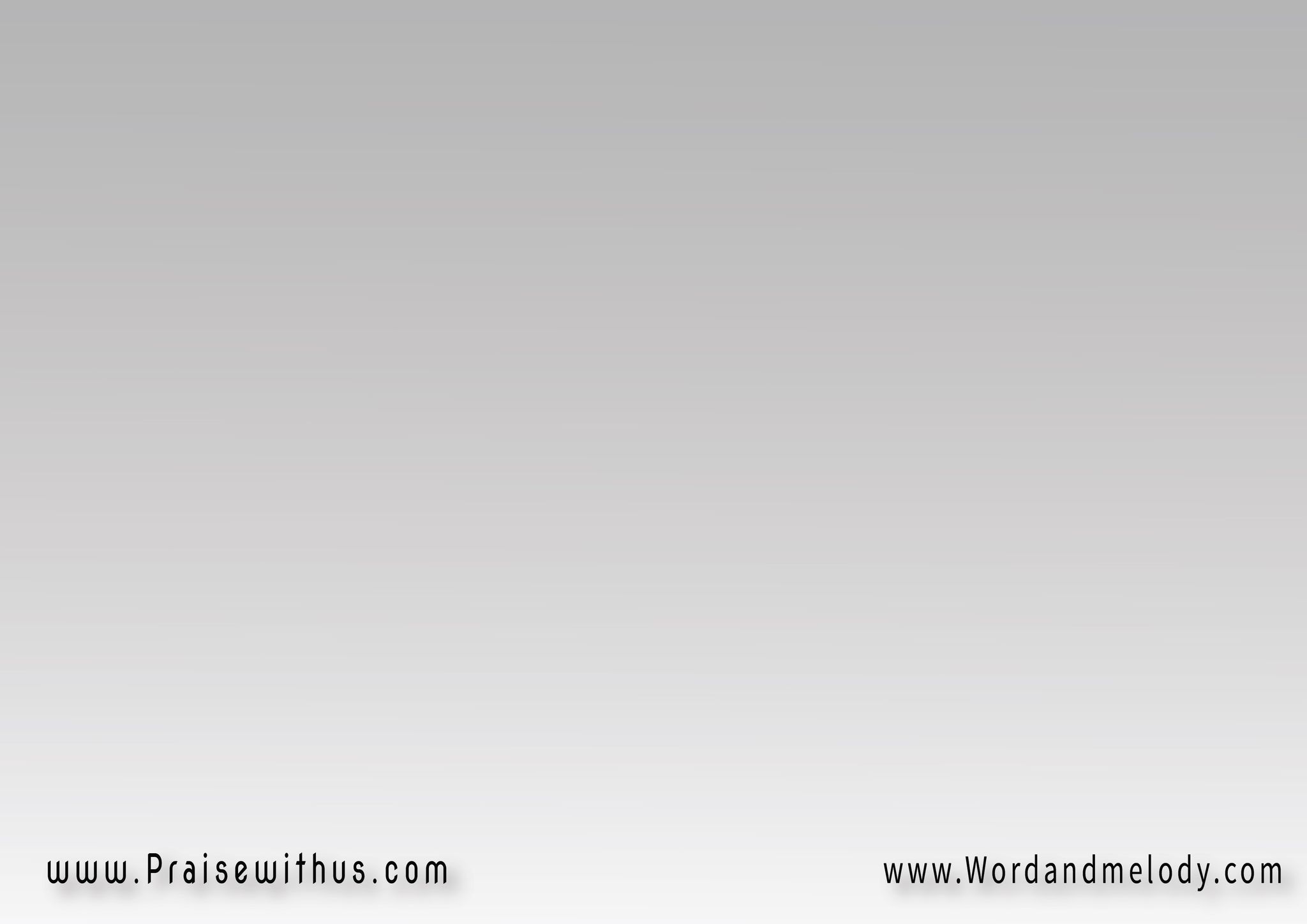 4- (معايا وعينك علي
 بحبك بتحاوطني 
وبقوة إيدك تحميني 
معاك مين يقدر يغلبني)
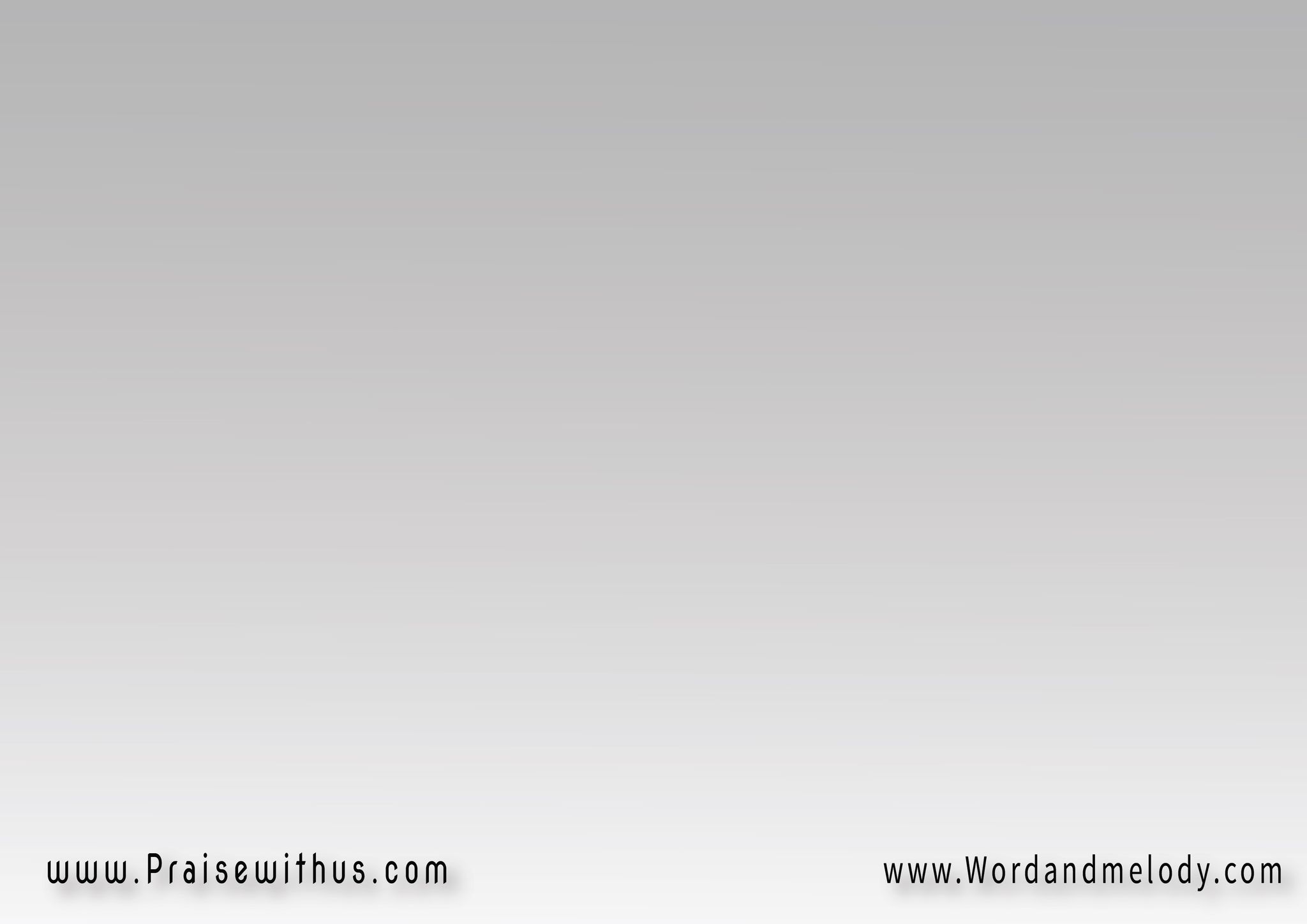 فديت نفسي من الحفرة 
ثبت رجلي ع الصخرةوضعت ف قلبي ترنيمة 
مسيت شفايفي بالجمرة
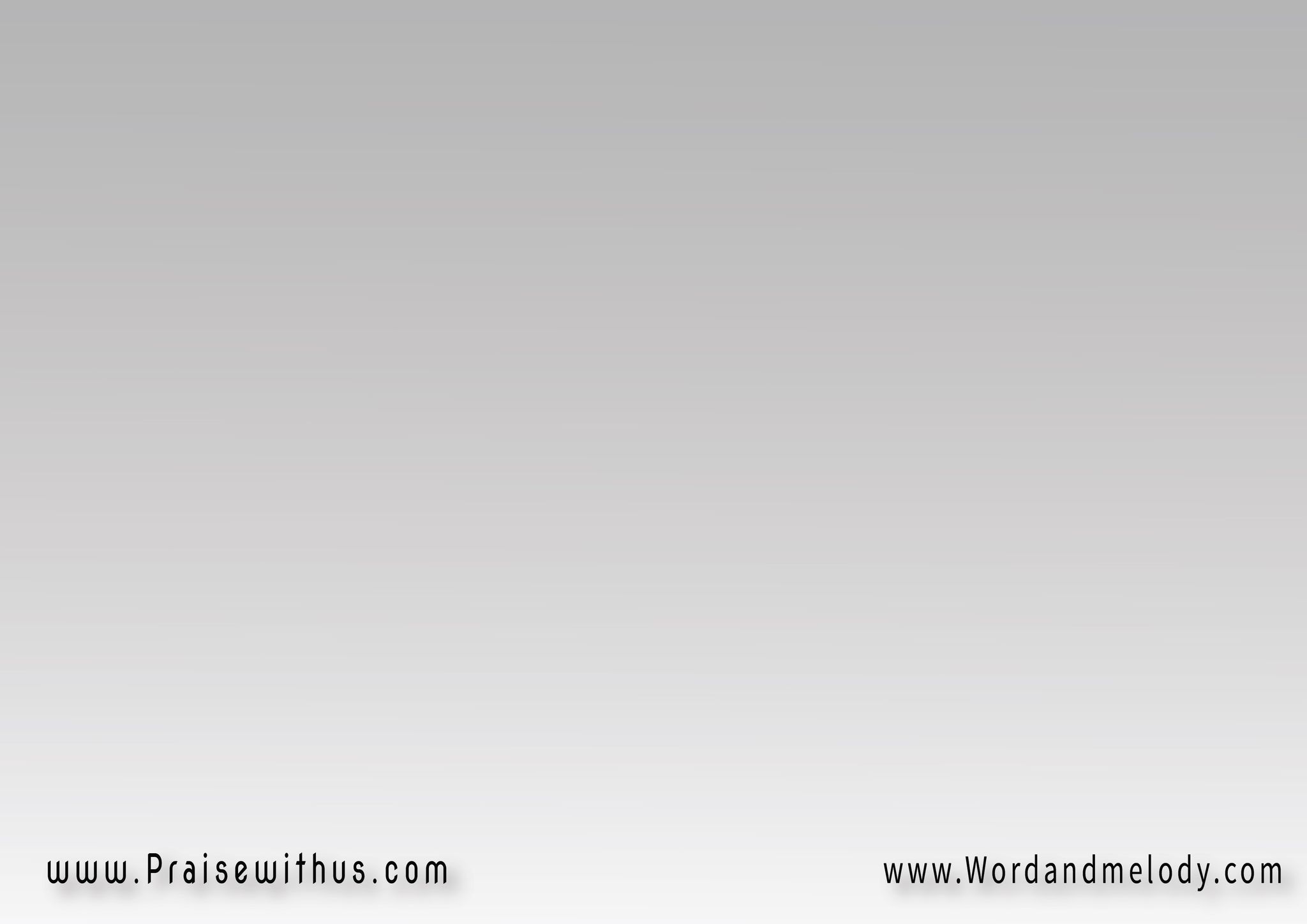 القرار: 
(يا يسوع قلبك متواضع 
يا يسوع إنت وديع وعشان ذراعك قديرة مش 
ممكن حد يضيع)2
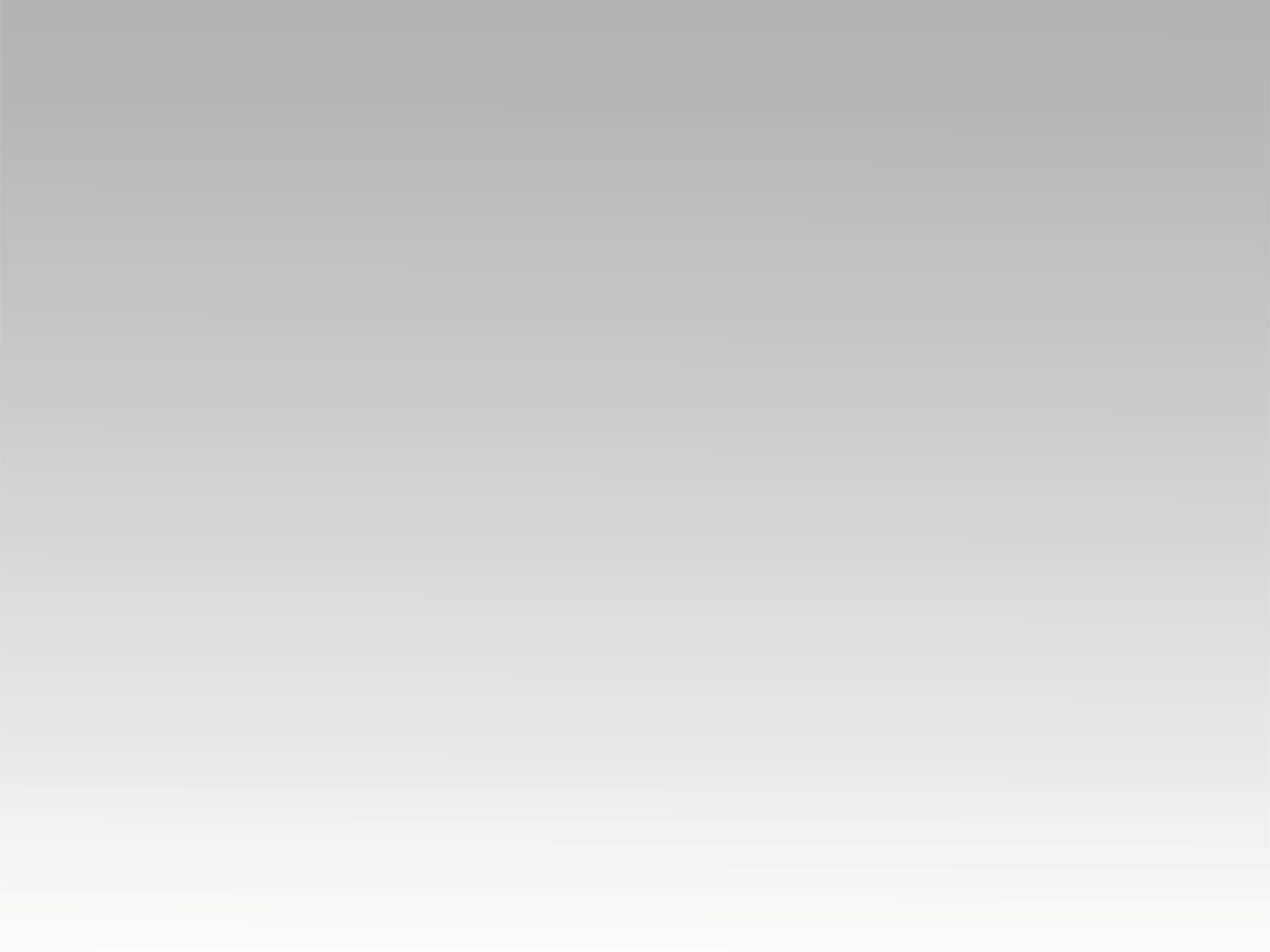 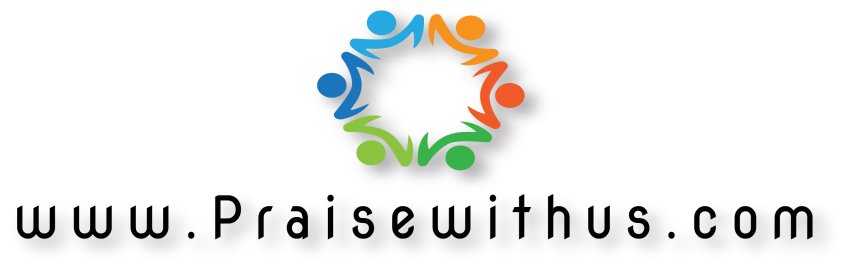